Good afternoon!
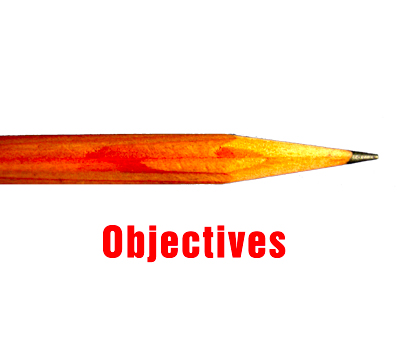 5’
Learning objectives
Describing People
Giving opinion about people
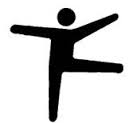 Warm up activity
5’
Find someone who…
Presentation: describing people
Physical Descriptions
Posture
Height
Weight
Big/small/average size
Tall/short/average height
Thin/fat/slim/average weight
Physical Descriptions
Hair: 
straight, wavy, curly
Short, long, shoulder length
black, brown, blond
Face
Moustache, dimple, mole
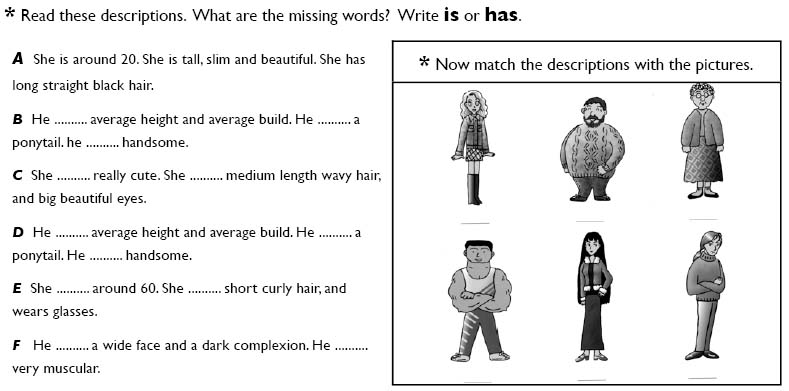 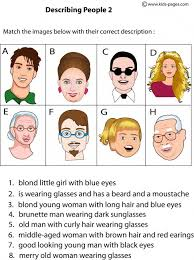 Personality Traits
Hardworking
mature
careful
Smart
Nice
Creative
Patient
Understanding
Organized
Lazy
Immature
Careless
Forgetful
Ignorant
Moody
Speaking activity
5-10’
Describing People: Activity 1
Activity 2: Guessing Game
Answer the following questions
(20-25’)
Group discussion
Discussion Questions
Describe people you know: your family, your best friend, a celebrity.
Say why you choose them.
Share it with your group.
Writing activity
Writing Activity
Describe someone!